Benzodiazepines
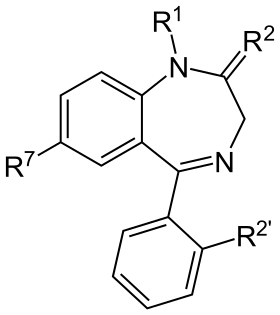 presenting by :

Mai Bani Atta
Sara Qudah 

Supervised by:
Dr. Amer Rawajfeh
Neurotransmitters
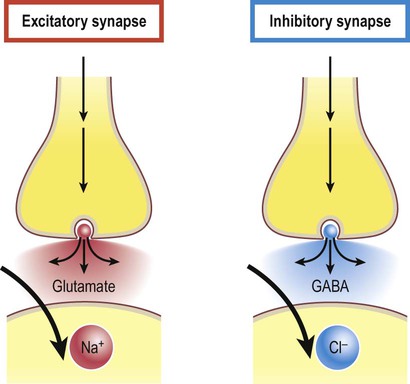 GABA
Inhibitory Neurotransmitters
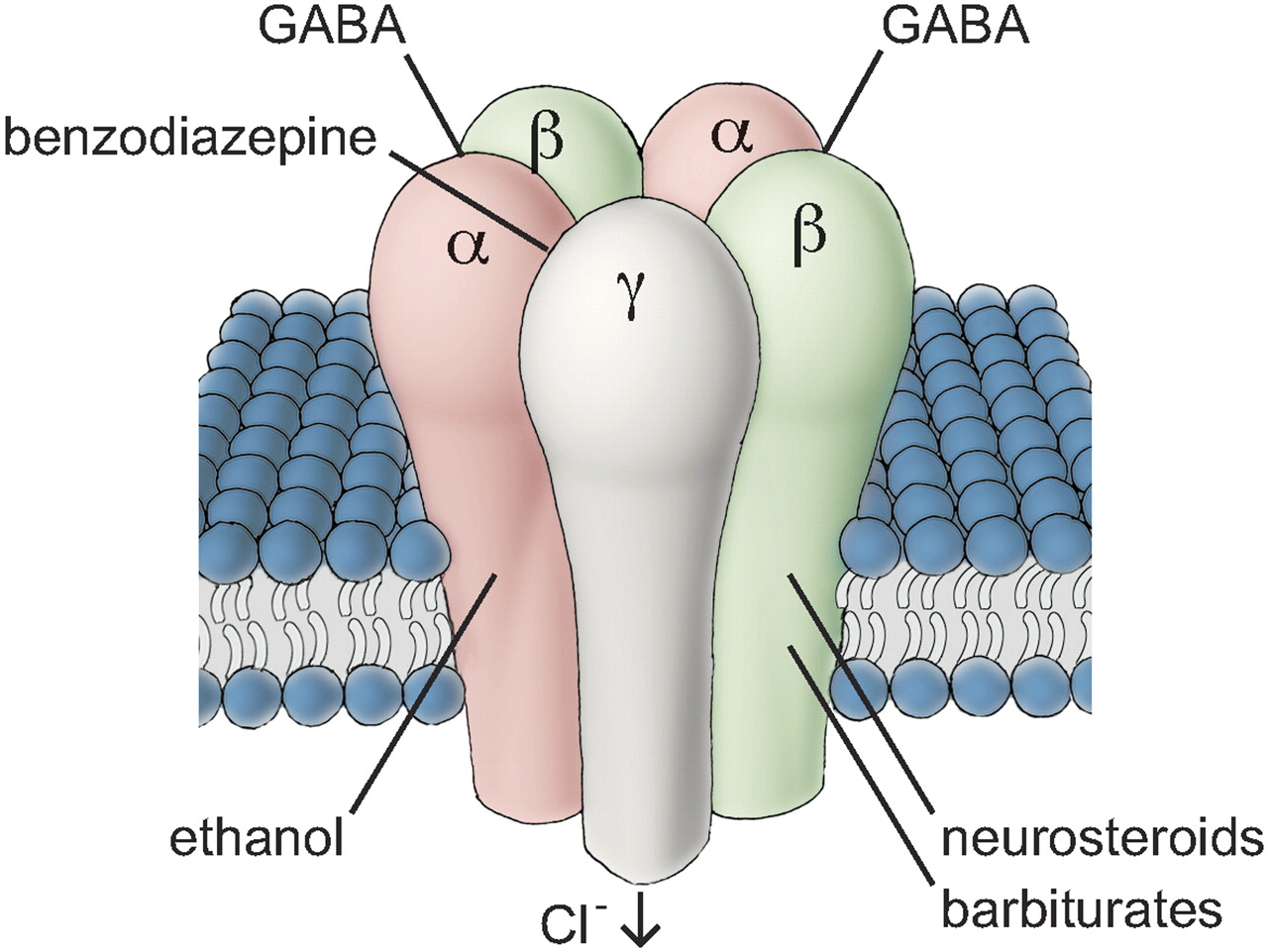 CL-
Substances working on the GABA-A receptor
benzodiazepines, barbiturates, Alcohol which allosterically modulate GABA-induced currents.
BDZ mechanism of action
Benzodiazepines are indirect GABA-A receptor agonists ; that bind to GABA-A receptors → ↑ affinity of GABA to bind to GABA receptors → ↑ GABA action → ↑ opening frequency of chloride channels → hyperpolarization of the postsynaptic neuronal membrane → ↓ neuronal excitability.
are a class of agents that work in the central nervous system and are used for a variety of medical conditions.
Decreases the duration of N3 phase in REM sleep , thereby reducing the occurrence of sleepwalking and night terrors .
CLINICAL USES:
Adverse effects:
Anterograde amnesia
 Addictive potential
 Drug tolerance and physical dependence 
Drowsiness, sleepiness, or dizziness
Reduced motor coordination
↑ Appetite
Impairment of intellectual function
 Less risk of respiratory depression 
and coma than barbiturates
no peripheral effects
1. Anxiety disorders
2. Muscle spasm
3.  Seizures
4.  Sleep disorders
5. Alcohol withdrawal
6. Anaesthesia induction
Benzodiazepine overdose
Benzodiazepine overdose is very rarely life-threatening unless associated with the co-ingestion of alcohol, opioids, barbiturates or other respiratory or CNS depressants.
Flumazenil can precipitate withdrawal symptoms and seizures in patients with benzodiazepine dependence      
. Use with caution when treating overdose, as it may precipitate seizures
A benzodiazepine overdose can lead to :
extreme sedation or drowsiness
confusion and difficulty thinking
slurred speech
 Hypotonia and hyporeflexia
Ataxia
Respiratory depression (benzodiazepines have a wider margin of safety than barbiturates and, consequently, a lower risk of coma and respiratory depression)
Benzodiazepine dependence
Rebound phenomenon: reemergence of symptoms (e.g., depression, insomnia , and anxiety ) that were previously absent or controlled by benzodiazepine therapy when the medication is discontinued for a few days.
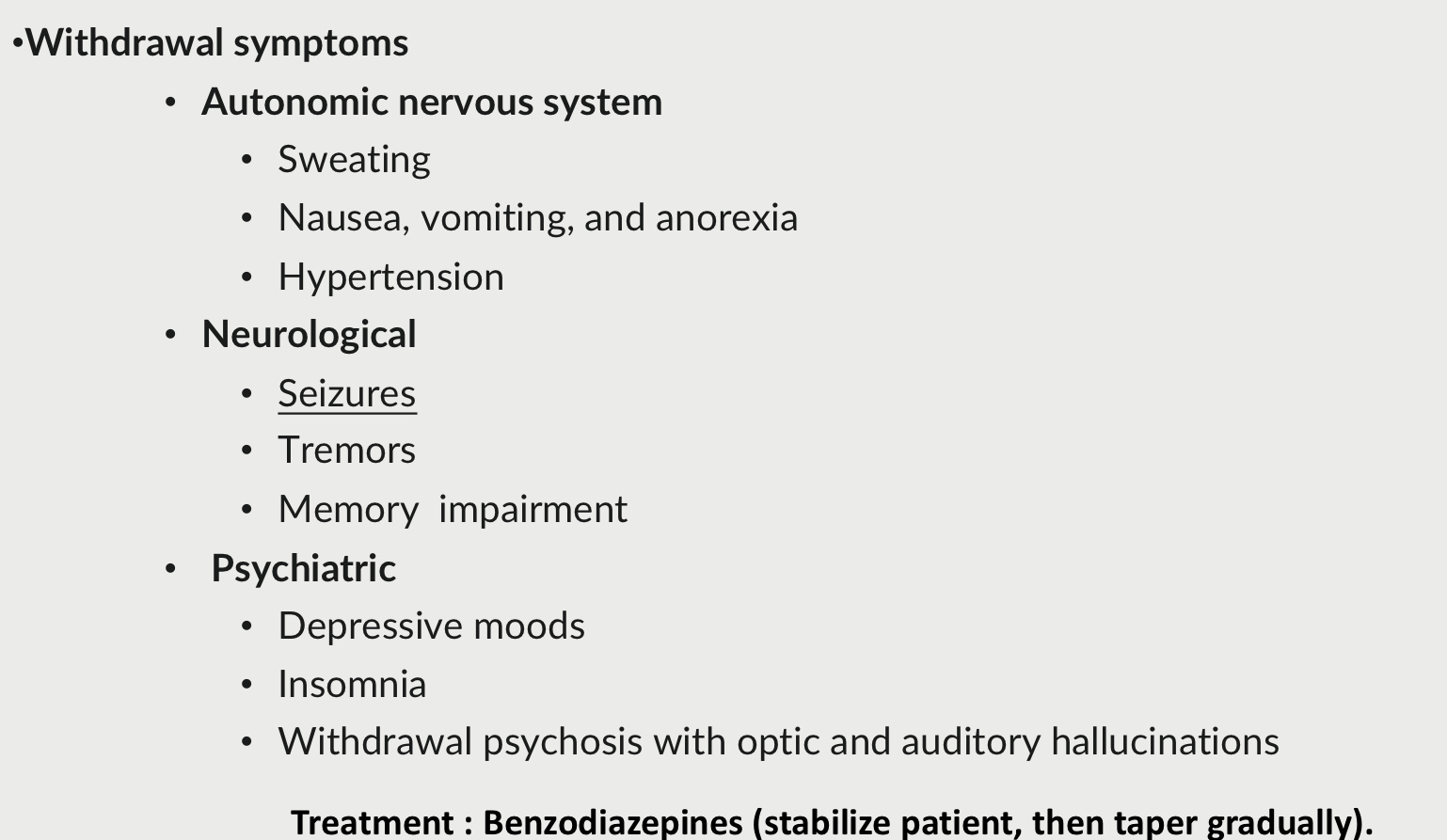 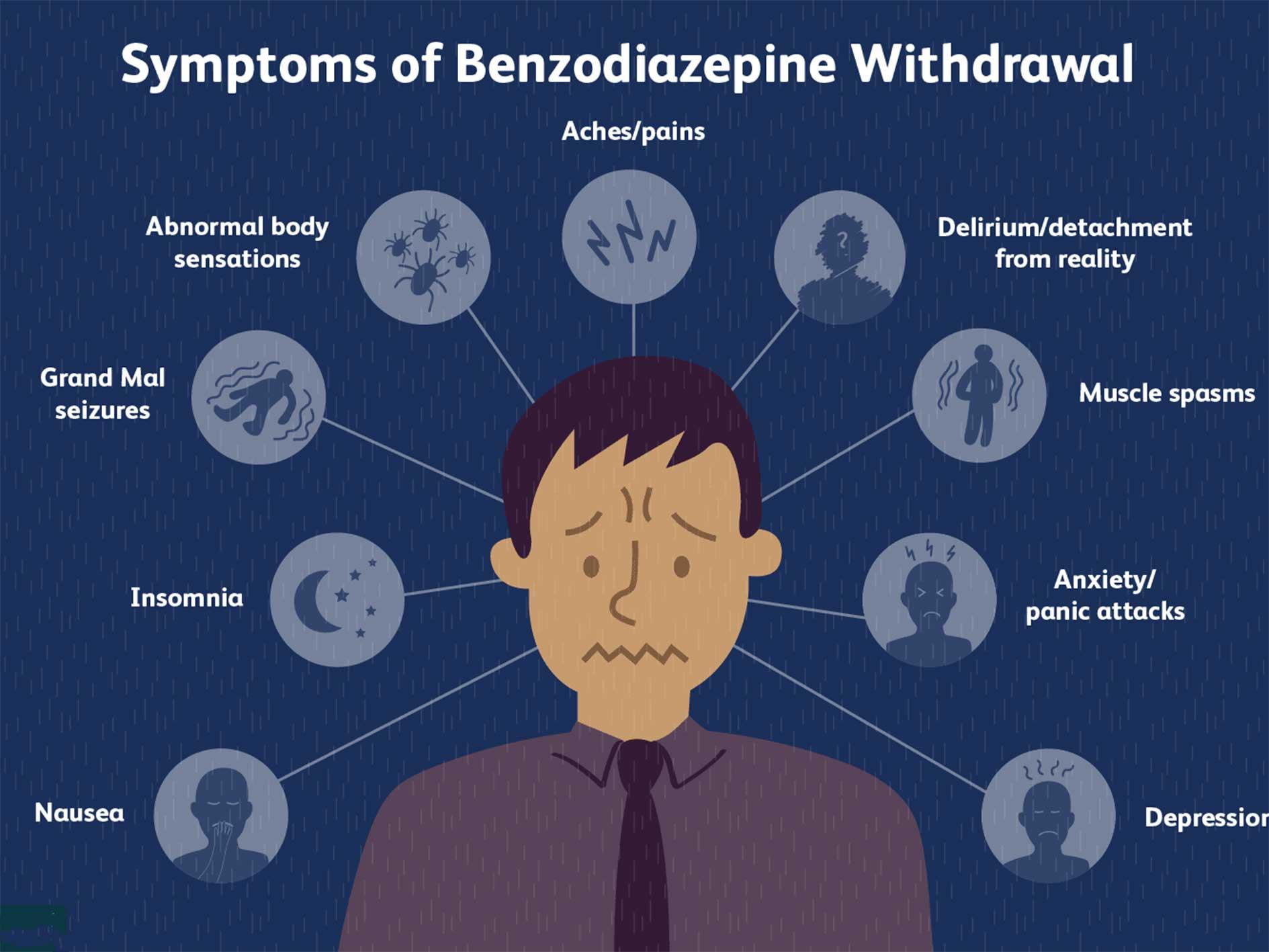 Contraindications for benzodiazepines
Hypersensitivity to benzodiazepines
Neuromuscular diseases (e.g., myasthenia gravis ): worsening of myasthenic symptoms
narrow-angle glaucoma
Respiratory depression (COPD , respiratory failure )
Drug dependence (alcohol, illicit drug, or prescription medication use)
Pregnancy (except for the management of eclampsia following unsuccessful magnesium sulfate therapy): ↑ risk of floppy infant syndrome (hypotonia)
Important Notes!
BZD are contraindicated with alcohol use (severe CNS depression, respiratory depression, death)
In chronic alcoholics or those with liver disease, use benzodiazepines that are not metabolized by the liver. Example: Lorazepam, Oxazepam and Temazepam.
For benzodiazepine overdose, flumazenil is used to reverse the effects. Do not to induce withdrawal too quickly—this can be life threatening. (Flumazenil = GABA-A receptor antagonist, BZD antidote)